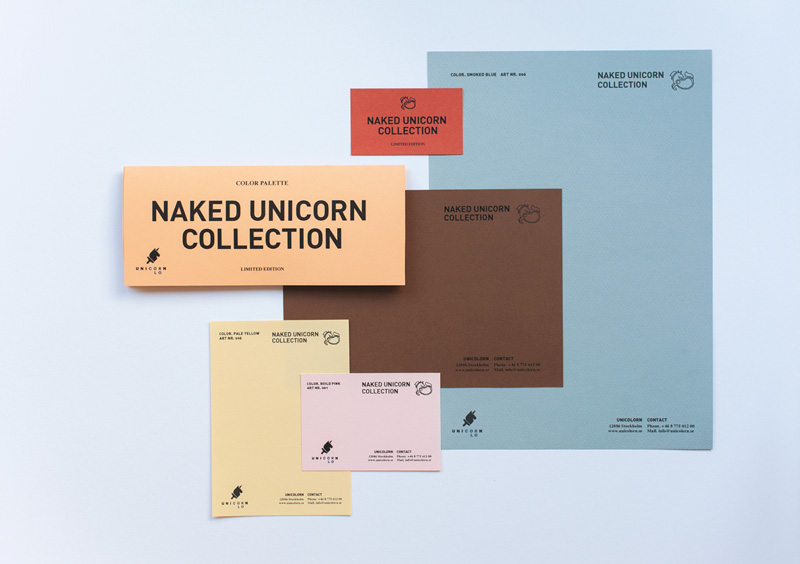 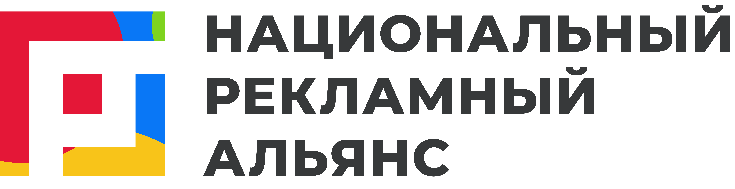 Digital-орбита
www.nra.media  |  content@nra.media
НАЦИОНАЛЬНЫЙ РЕКЛАМНЫЙ АЛЬЯНС
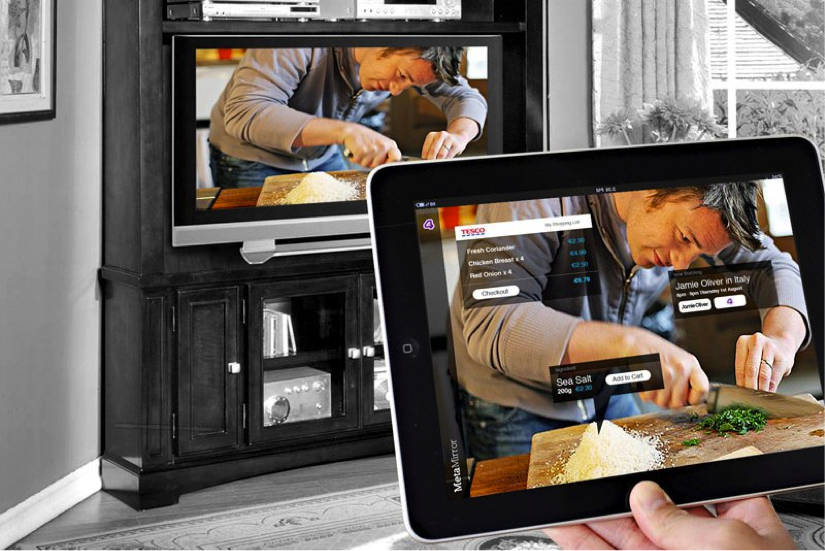 Востребованность сквозной единой покупки аудитории 
ТВ -контента в разных средах растет
www.nra.media
pr@nra.media
pr@nra.media
www.nra.media
НАЦИОНАЛЬНЫЙ РЕКЛАМНЫЙ АЛЬЯНС
Реклама в Big TV
Отсутствие fraud
Измерения проводятся  только по реальным людям из панели
Реклама – неотъемлемая часть контента, 
AdBlock не работает
Размещение всегда                       в качественном профессиональном контенте
Мобильная аудитория – бонусом !
Видят все,                    оплата только за баинговую ЦА
Измеряются только города 100 тыс+, транслируется                                       на города  0+
НАЦИОНАЛЬНЫЙ РЕКЛАМНЫЙ АЛЬЯНС
Аффинитивность к самым востребованным аудиториям  в 1.5-2 раза выше среднеканальной
www.nra.media
pr@nra.media
НАЦИОНАЛЬНЫЙ РЕКЛАМНЫЙ АЛЬЯНС
Digital-орбита – это размещение рекламы в телевизионном контенте в интернете для тех, кто хочет увеличить долю light tv-viewers
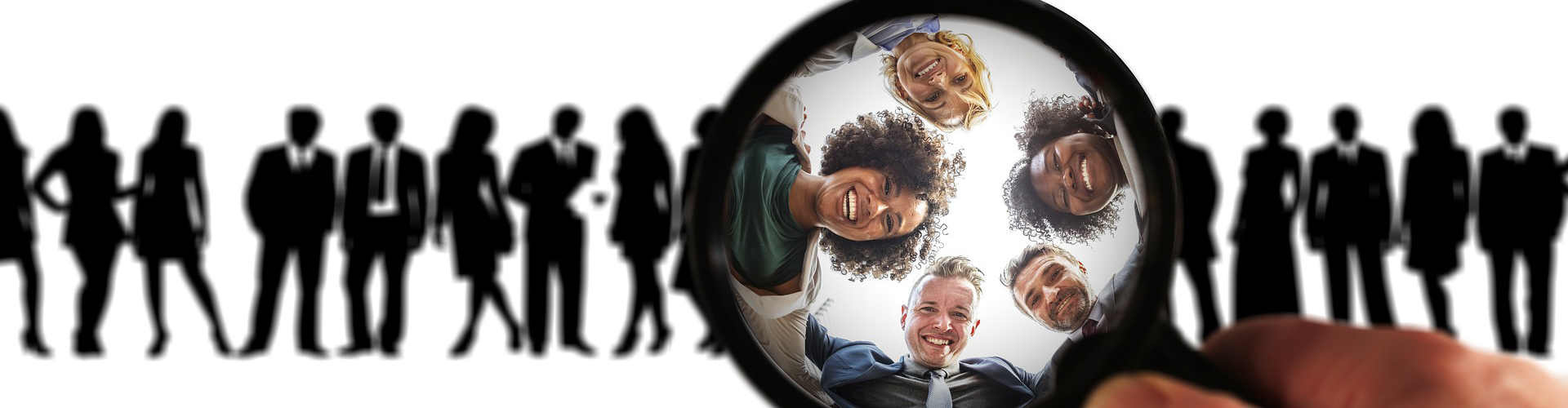 www.nra.media
pr@nra.media
Федеральный блок
НАЦИОНАЛЬНЫЙ РЕКЛАМНЫЙ АЛЬЯНС
Digital-орбита
ТВ
Интернет
Федеральный блок
Федеральный блок



Региональный блок
Рекламный блок
Региональная реклама
или
Орбитальная реклама
Digital-орбита
www.nra.media
pr@nra.media
НАЦИОНАЛЬНЫЙ РЕКЛАМНЫЙ АЛЬЯНС
Реклама в digital-орбите
Измерения проводятся  только по реальным людям из панели, а не кукам
Классическая отчетность по GRP
Низкий порог входа рекламодателя
Размещение в ТВ контенте, доставляемом через Интернет
Простой пересчет цены в СРМ
Графики фактических выходов
Спасибо за внимание!